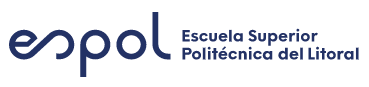 Experiencia del Usuario
Fundamento para la gestión de bibliotecas universitarias
Christian Vera A.
Director de biblioteca
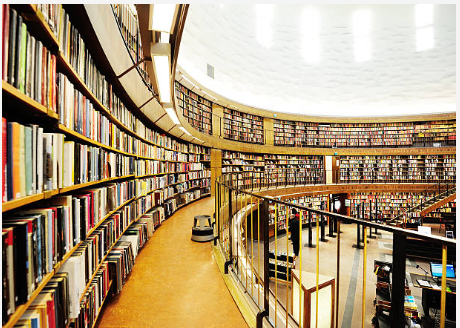 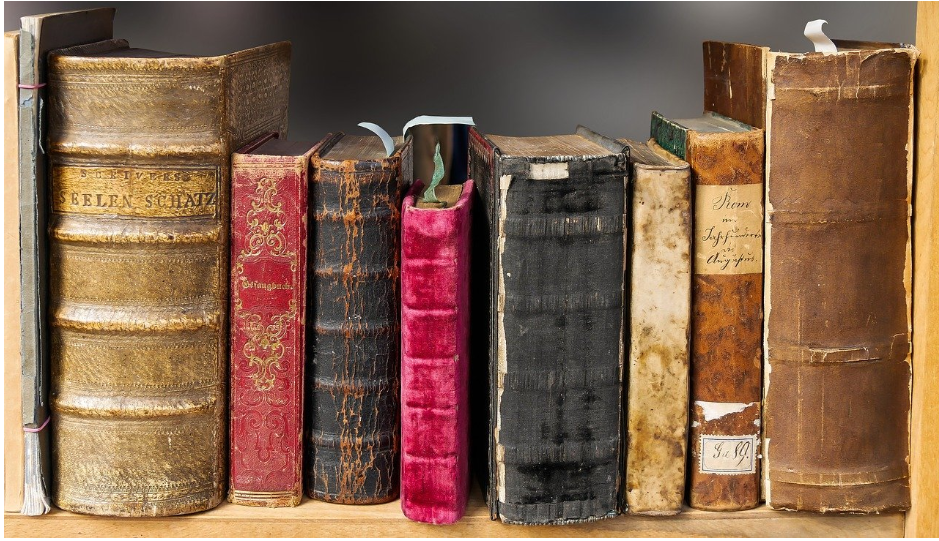 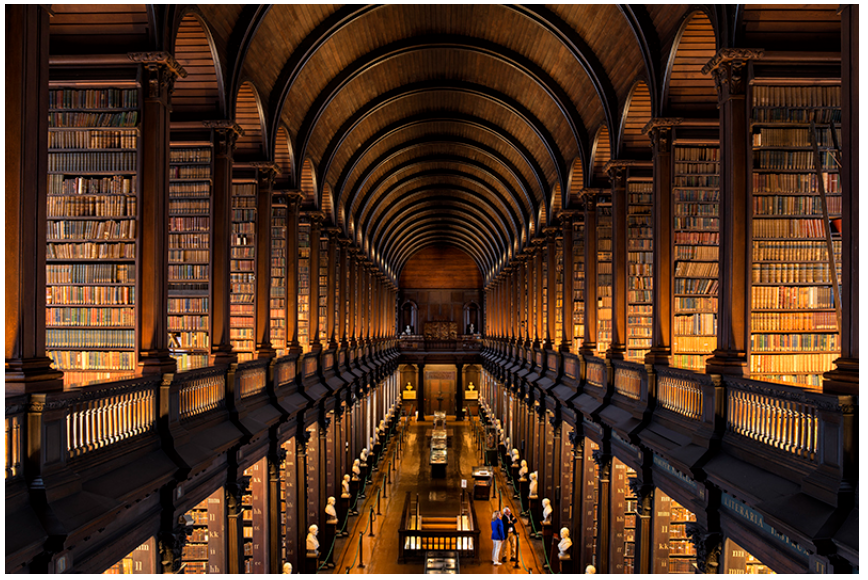 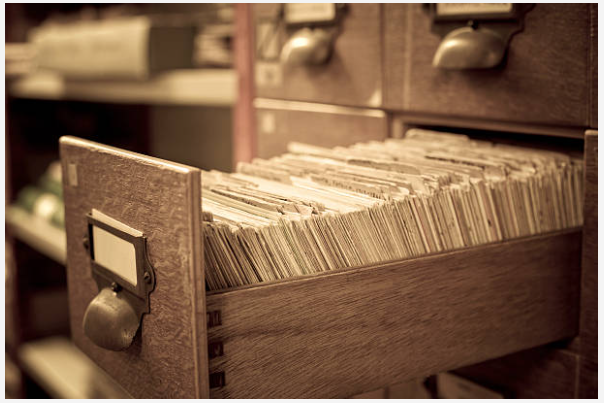 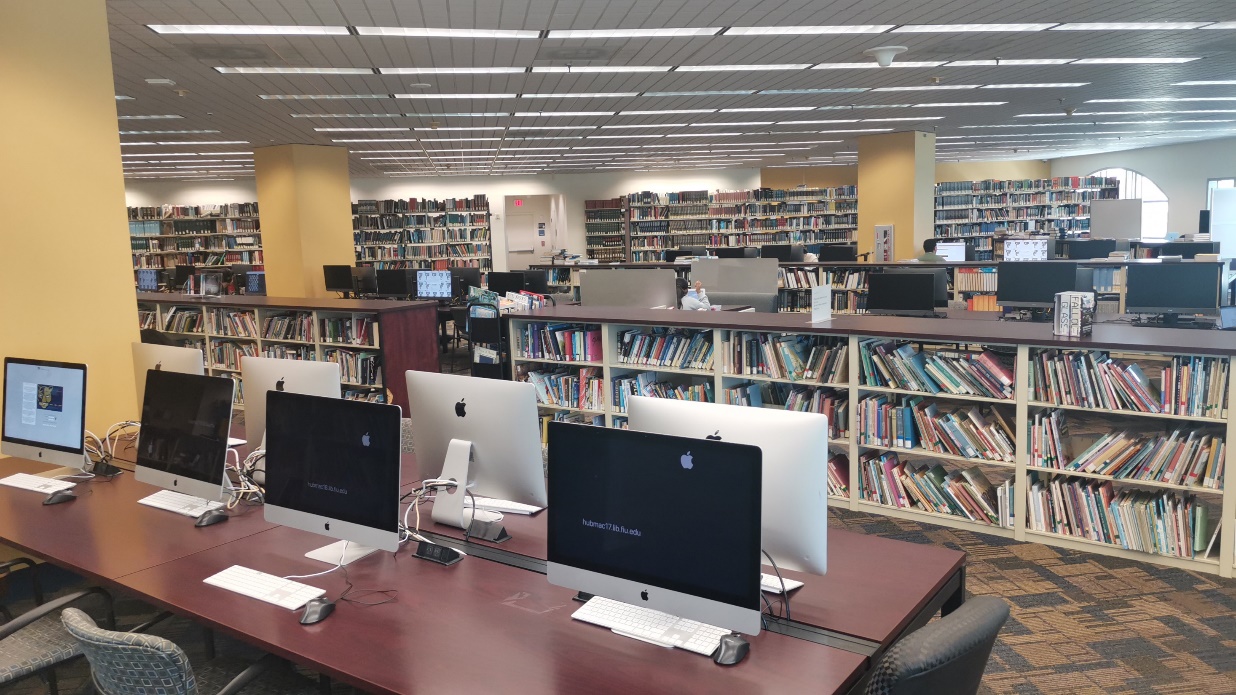 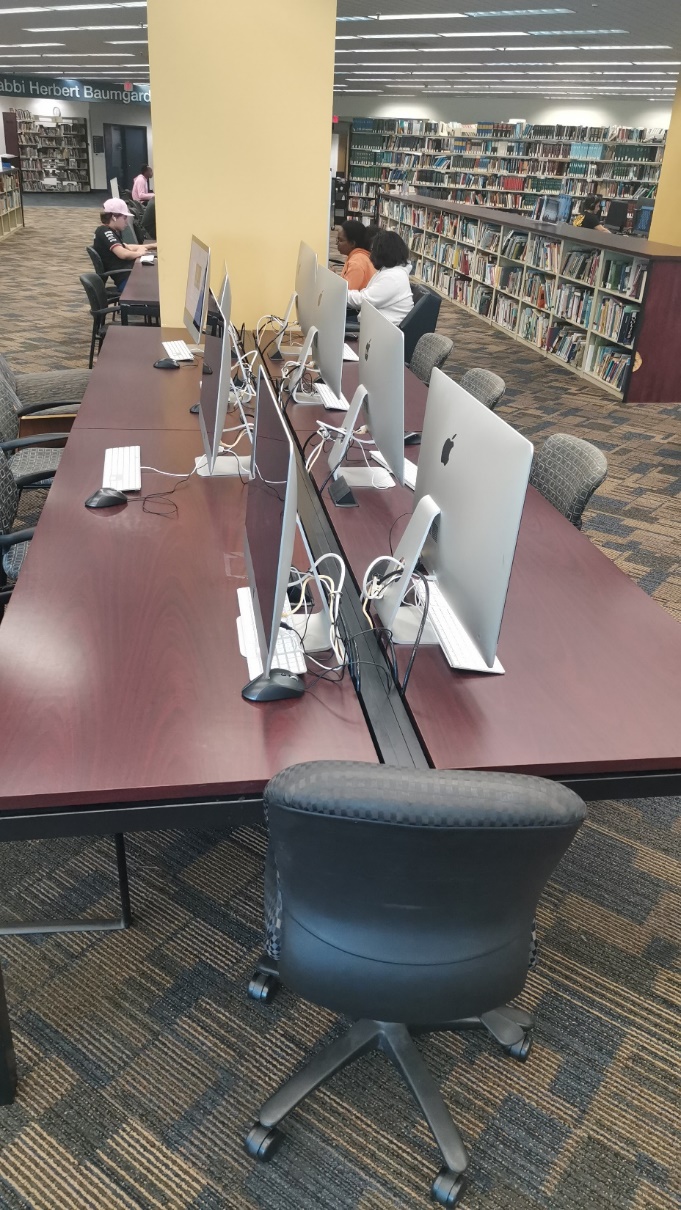 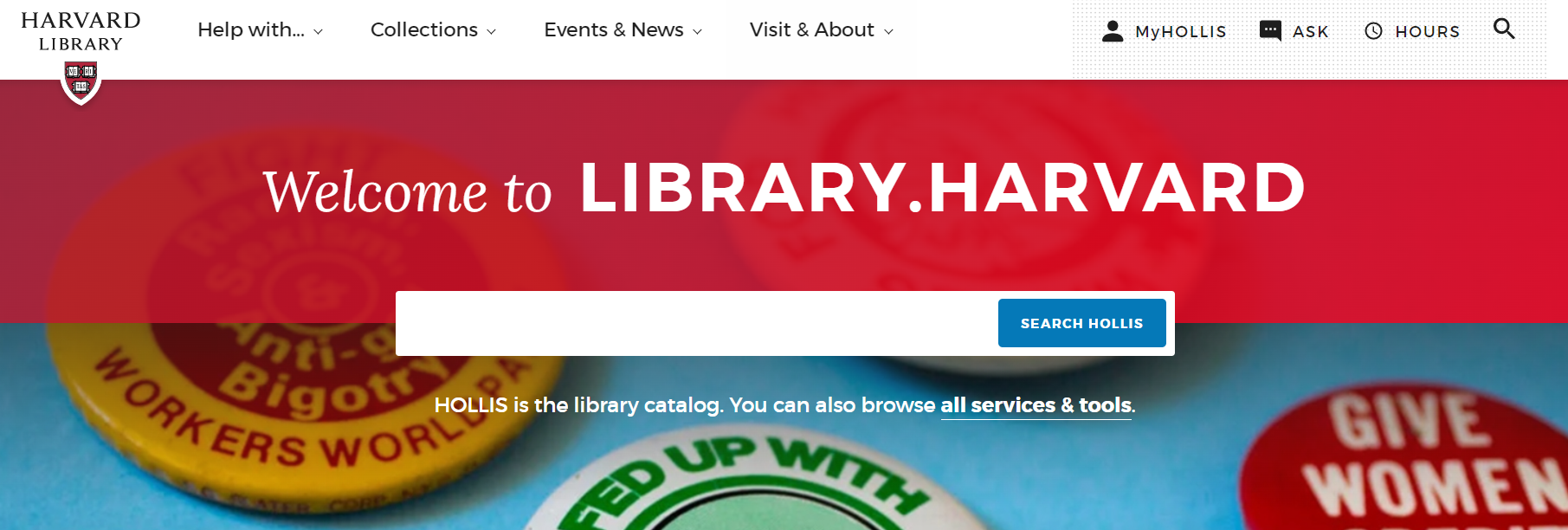 [Speaker Notes: Florida International University]
Bases de datos
Referencistas
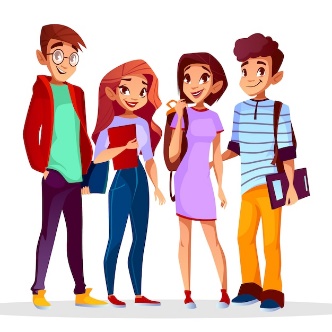 Indexadores
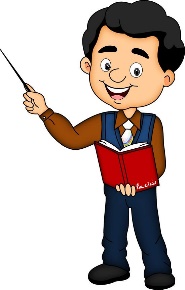 Catálogo
Integradores
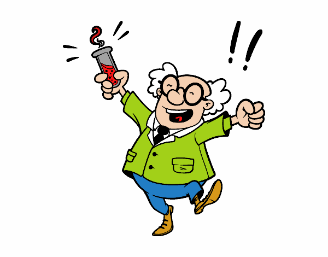 Computadoras
Libros
Espacios físicos
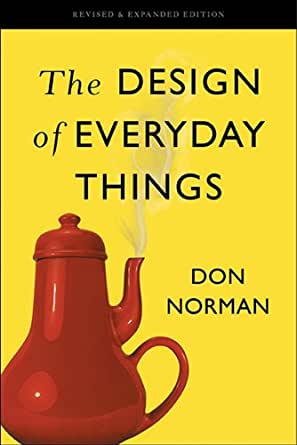 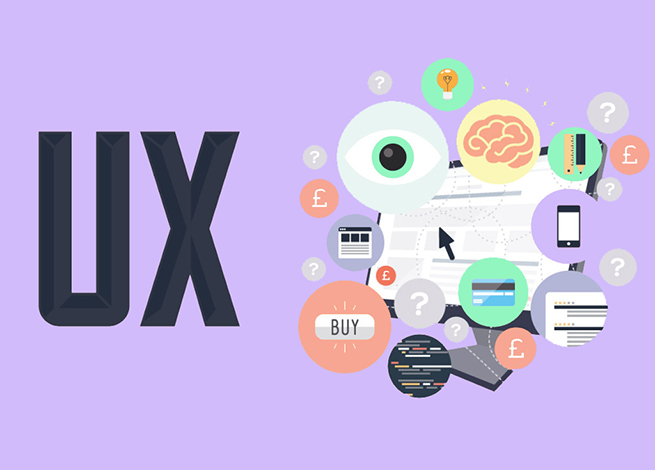 Experiencia de usuario (UX)
Conjunto de factores y elementos relativos a la interacción del usuario con un entorno o dispositivo concretos, dando como resultado una percepción positiva o negativa de dicho servicio, producto o dispositivo.
Diseño de experiencia de usuario (UX)
Proceso enfocado en aumentar el nivel de satisfacción de un usuario respecto de un producto o servicio al mejorar su funcionalidad, facilidad de uso y conveniencia.
Etapas para el diseño de UX
Comprenda los puntos de dolor del usuario
Grupos focales
Entrevistas
Encuestas
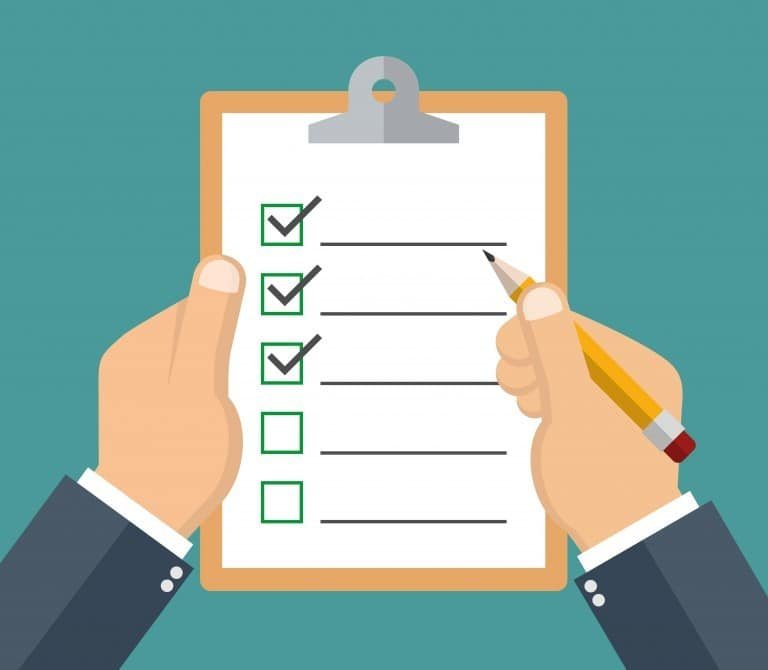 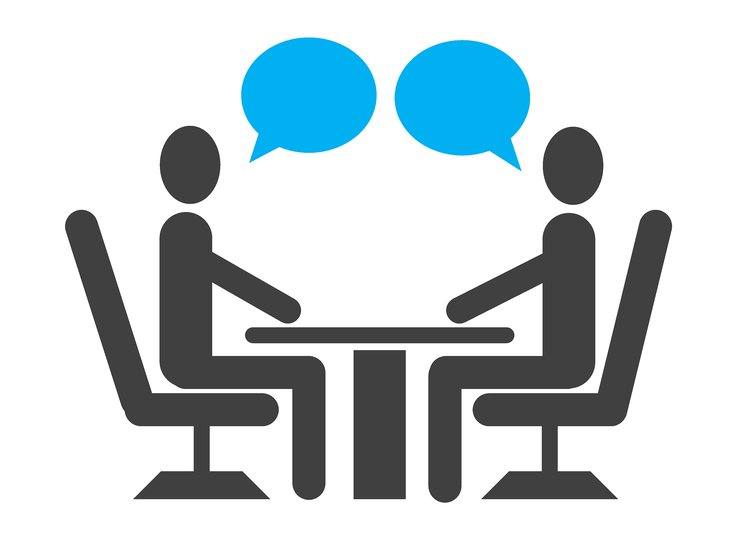 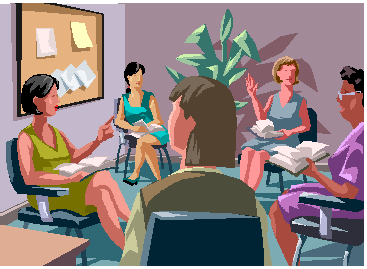 Personifique
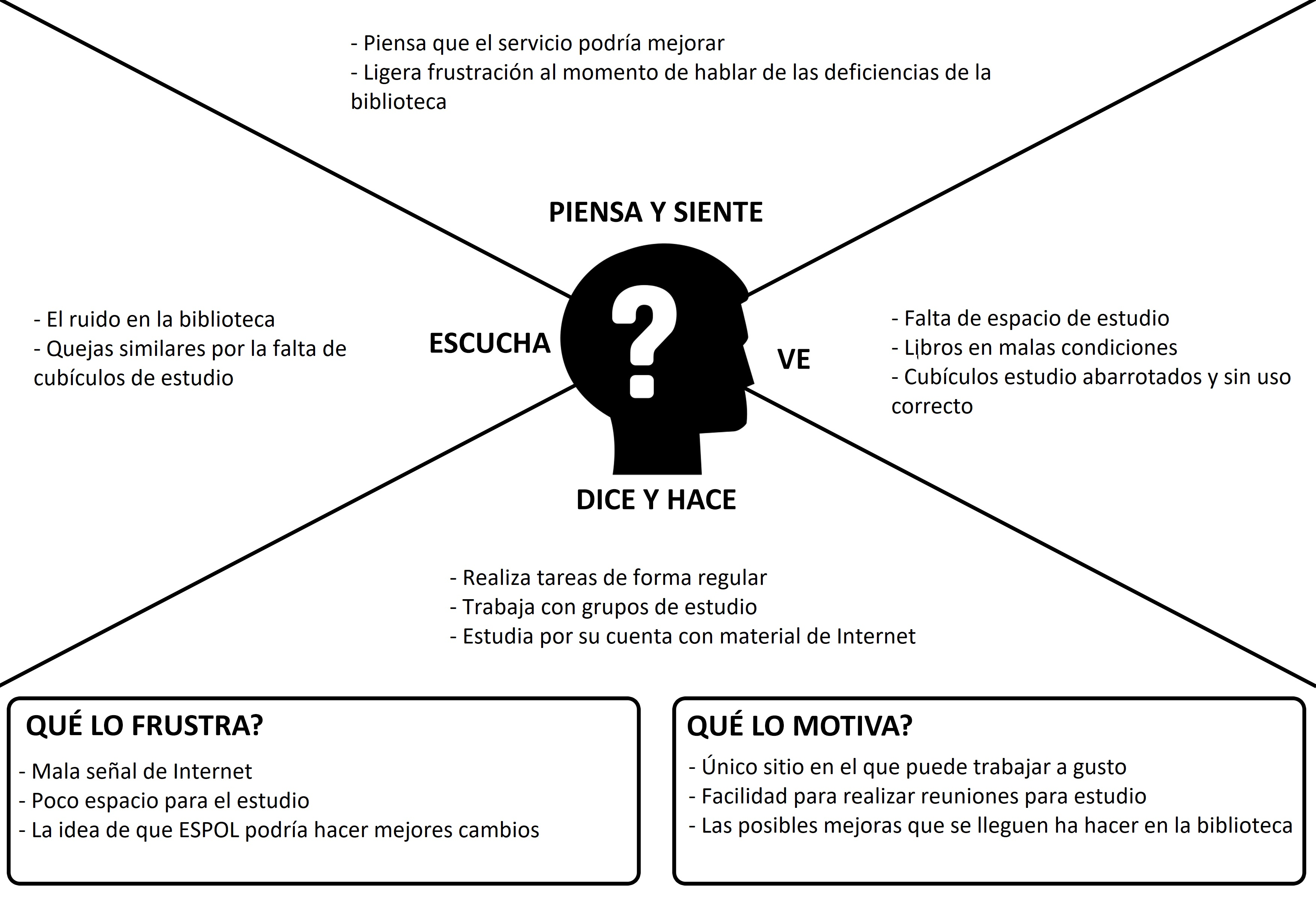 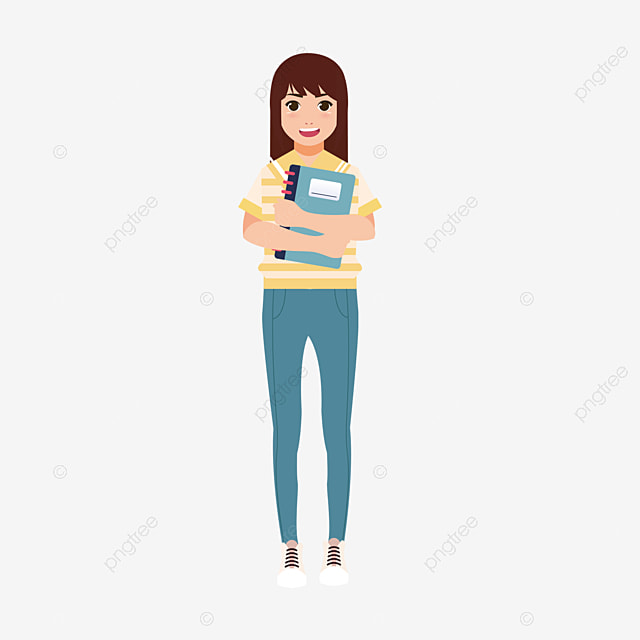 [Speaker Notes: Mapa de empatía]
Personifique
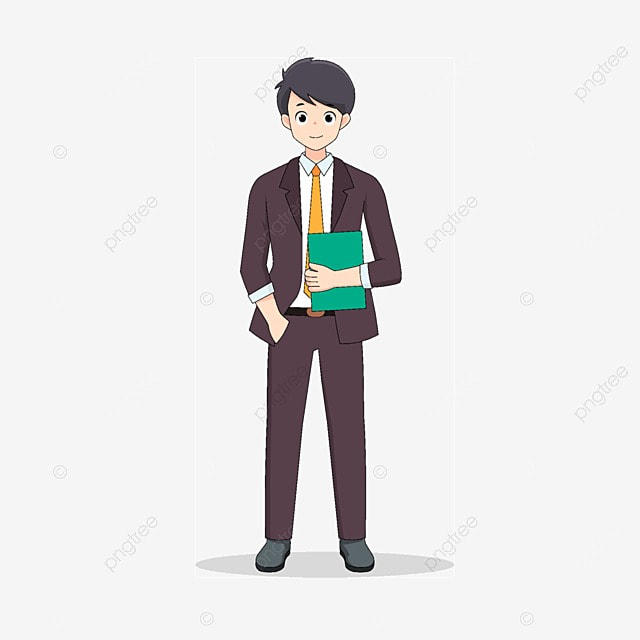 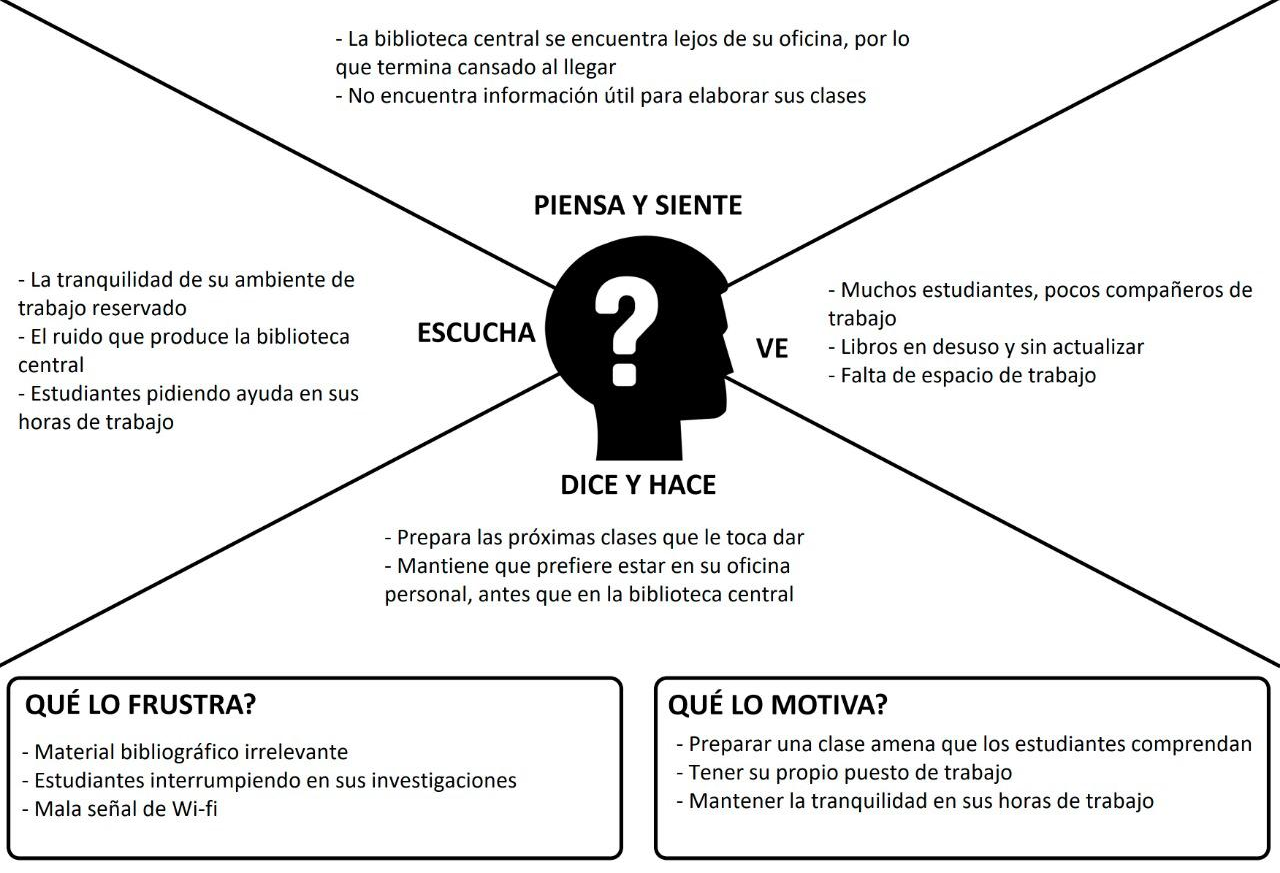 [Speaker Notes: Mapa de empatía]
Haga un mapa del recorrido
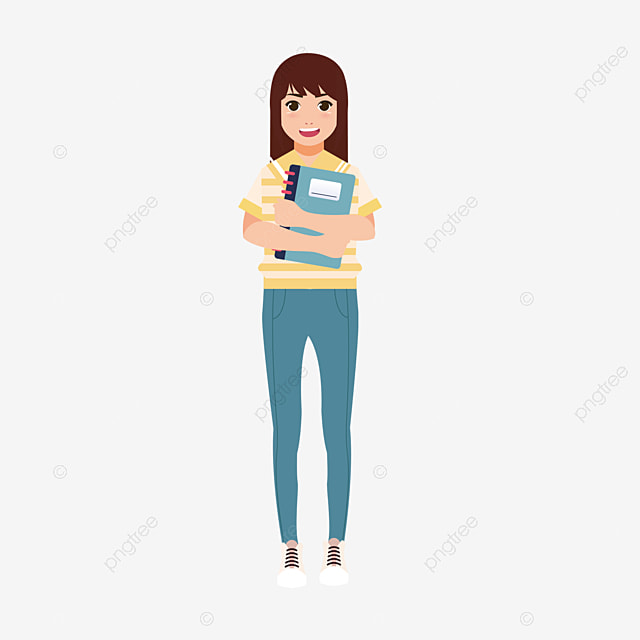 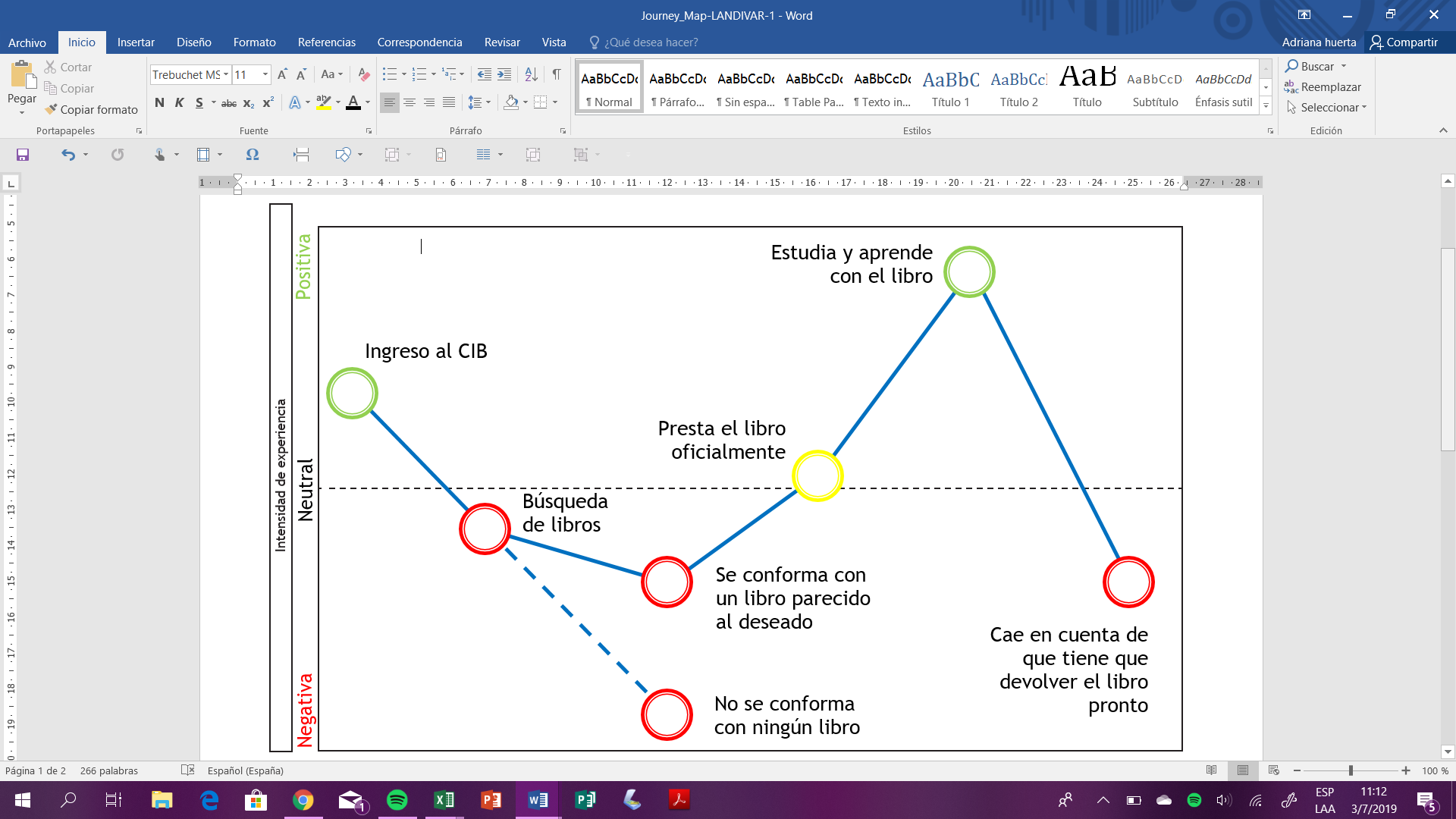 Ingreso a la biblioteca
[Speaker Notes: Mapa de viaje de Estudiante al buscar un libro físico]
Haga un mapa del recorrido
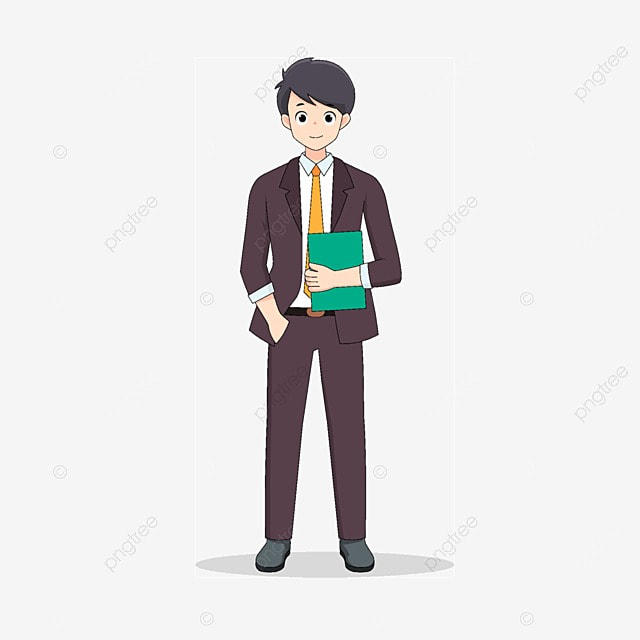 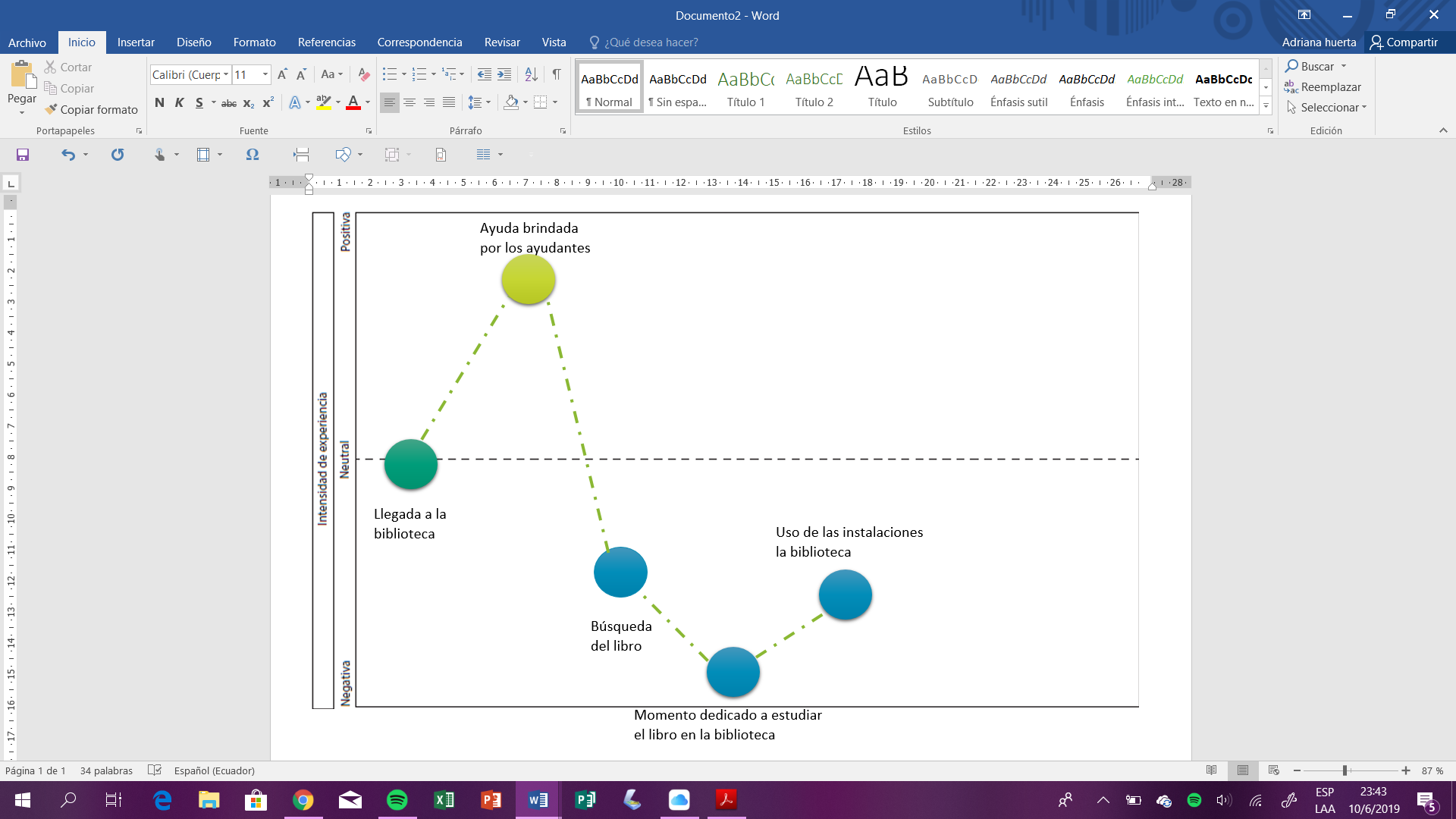 [Speaker Notes: : Mapa de viaje de Profesor al usar la biblioteca]
Planteamientos
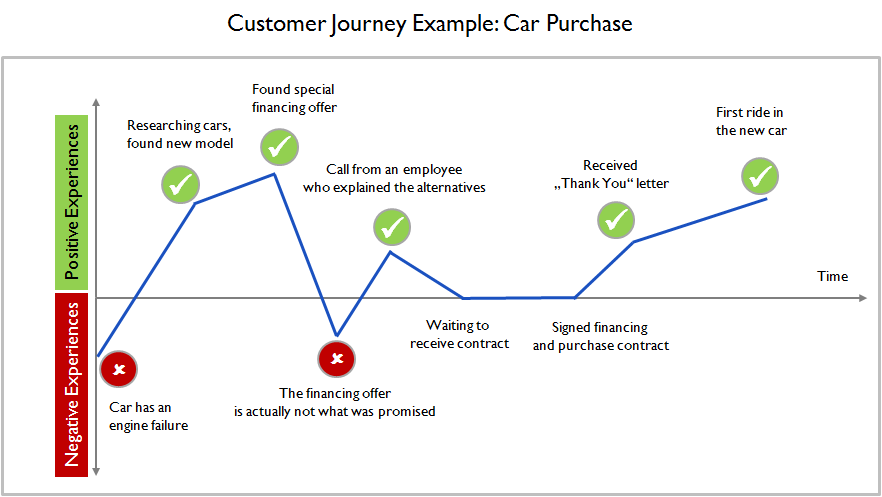 [Speaker Notes: : Mapa de viaje de Profesor al usar la biblioteca]
Prototipo
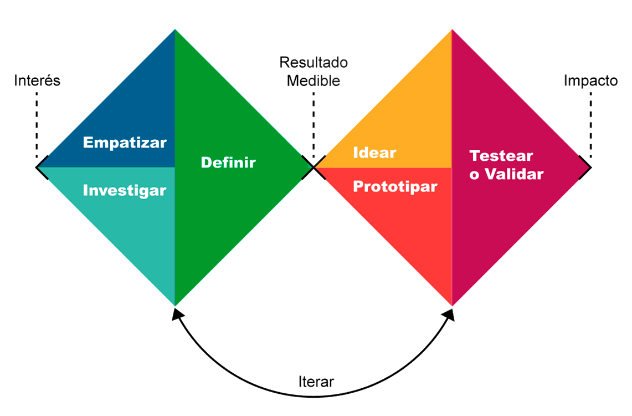 [Speaker Notes: : Mapa de viaje de Profesor al usar la biblioteca]
Principios para el diseño UX
[Speaker Notes: : Mapa de viaje de Profesor al usar la biblioteca]
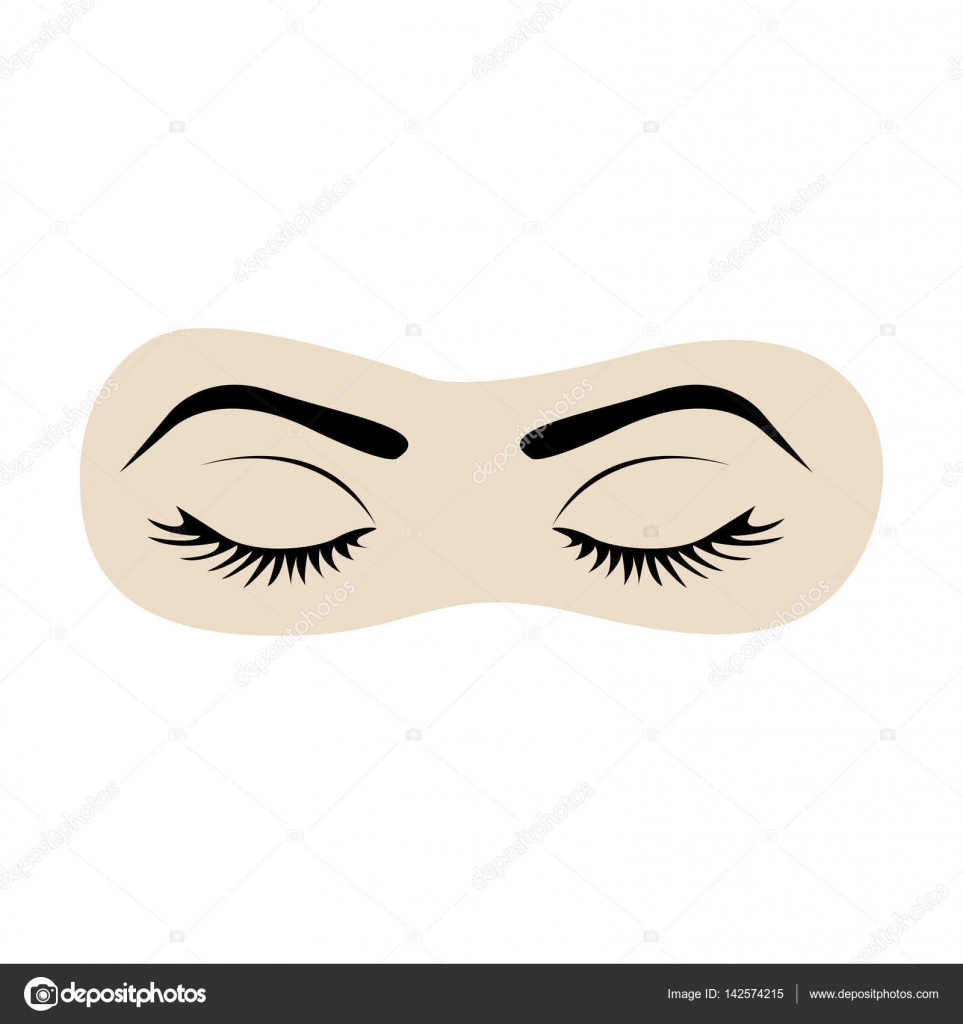 Gracias!
Christian Vera A.
Director de biblioteca
ESPOL
Correo: cxvera@espol.edu.ec
Tel: 593990660683